Figure 4 Immunohistochemical characterization of precursor cells in the human dentate gyrus in vivo. (A) ...
Brain, Volume 133, Issue 11, November 2010, Pages 3359–3372, https://doi.org/10.1093/brain/awq215
The content of this slide may be subject to copyright: please see the slide notes for details.
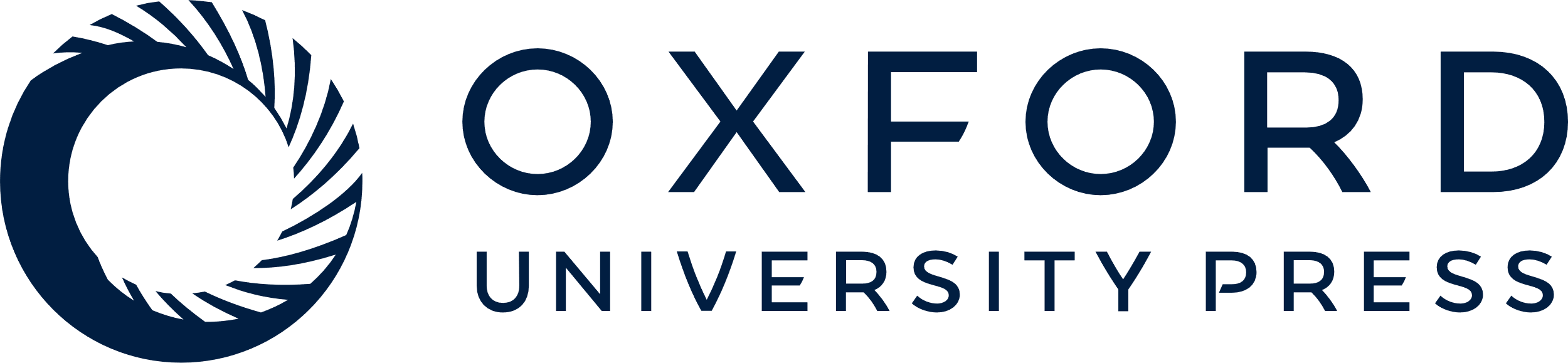 [Speaker Notes: Figure 4 Immunohistochemical characterization of precursor cells in the human dentate gyrus in vivo. (A) Nestin-immunoreactive cells were detected in the subgranular zone (SGZ) of the dentate gyrus. (B) Higher magnification of A. (C–F) A Ki67 positive, proliferating cell showing co-expression with Sox2 or Pax6 (G–K). Scale bar in A = 100 µm; B = 50 µm and C–K = 20 µm.


Unless provided in the caption above, the following copyright applies to the content of this slide: © The Author (2010). Published by Oxford University Press on behalf of the Guarantors of Brain. All rights reserved. For Permissions, please email: journals.permissions@oxfordjournals.org]